Special Ed Reporting 101
An Introduction to Special Education Data Reporting

Greg Hess / Candice Schuld
[Speaker Notes: This was originally presented by Jodi Rissinger at the 2015 PDE Data Summit.  The presentation was developed in coordination with Crystal Jenkins, Jodi Rissinger, Cindy Gavazzi, and Greg Hess.  Updates made by Greg Hess and Candice Schuld.

This is mainly an overview for those who are new to Special Education reporting.]
Why is the data collected?
Federal IDEA funding
State Performance Plan
Annual Performance Report
Special Education Data Report Targets
Compliance Monitoring
Corrective Action and LEA Determinations   
Accountability
State Performance Plan
Available at http://penndata.hbg.psu.edu/
[Speaker Notes: Not to be confused with School Performance Profile (SPP)

Available at: http://penndata.hbg.psu.edu/]
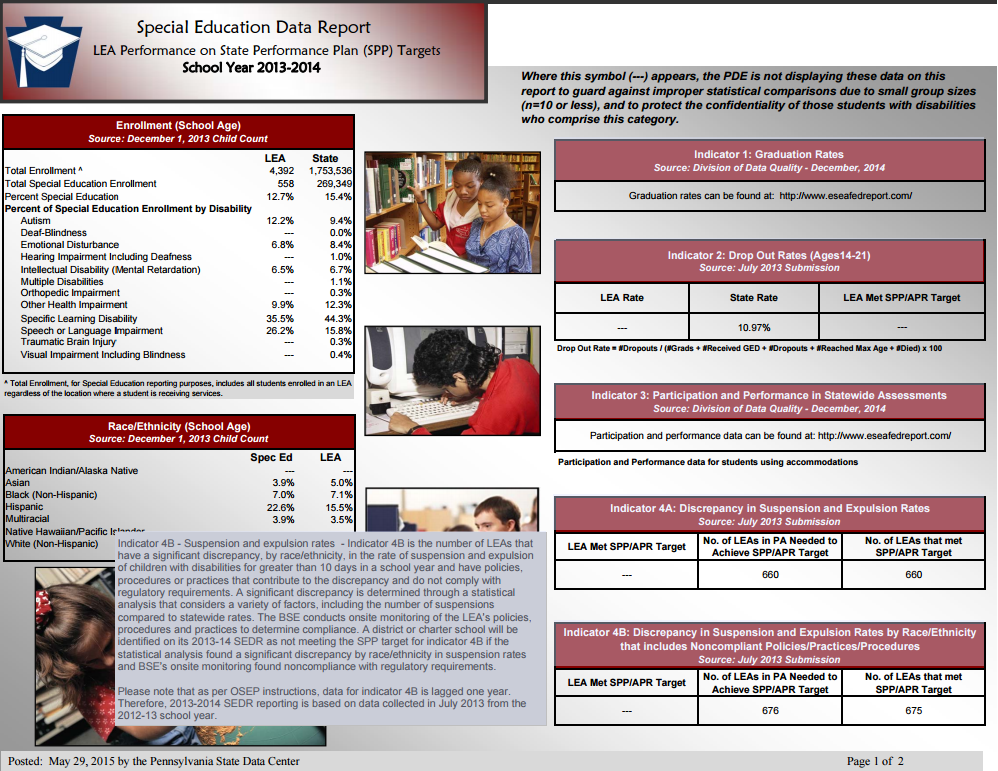 [Speaker Notes: An example of the State Performance Plan.]
Data Sources
Main Source - IEP, ER, NOREP (Teachers, Directors, Psychologist)
Staff (Tables 1-3) -Human Resources/Business Dept. 
Table 8A – Initial Evaluation Report (ER)
Discipline Table 9A & 13 - Principals/Safe Schools 
Table 13 Children Subject to Expulsion - includes all students in grades K-12 (including regular education students)
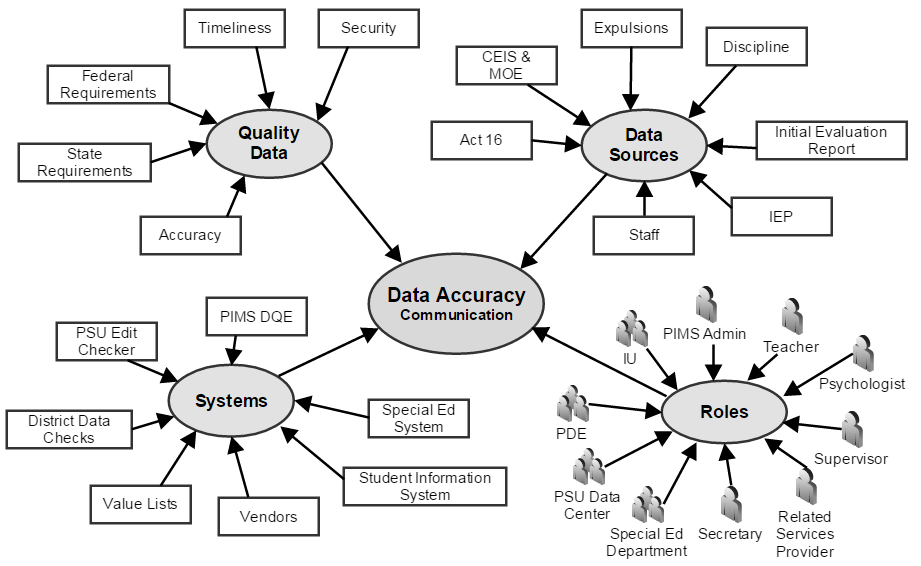 [Speaker Notes: Communication is key to bringing all the parts together.]
Submission Process
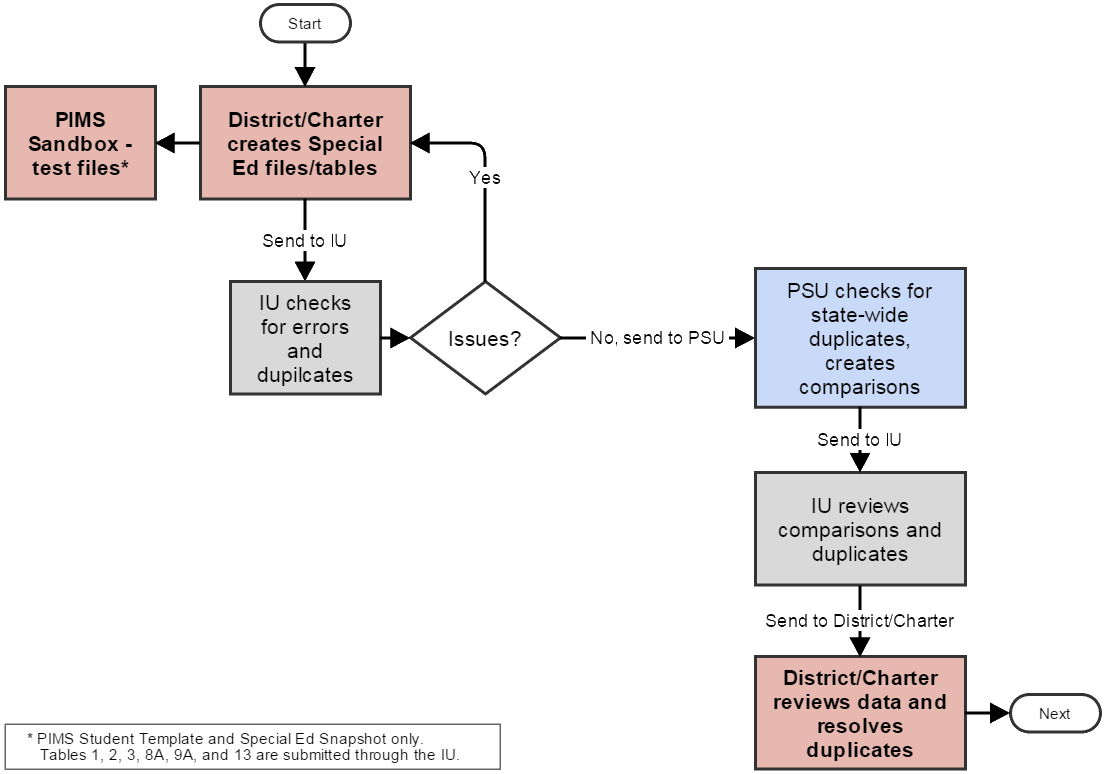 Submission Process
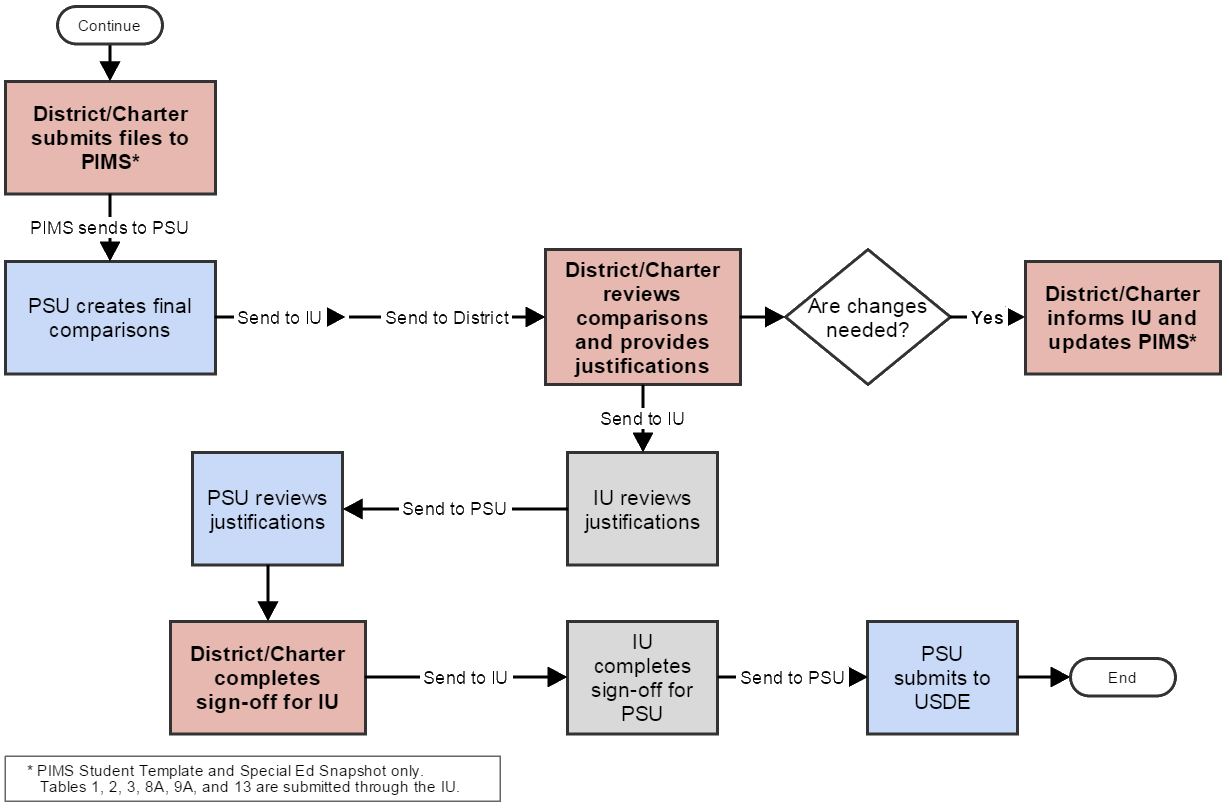 What are Comparison Reports?
Data submitted this year compared to last year’s data.
Review detail information with your Special Ed data team.  Last chance to make adjustments!
Who is my Special Ed data team??
Provide Justification:
Was there an increase in a particular population within the LEA? Why?
Was there a change in personnel or programming that caused a particular category to increase? What?
Was there a change in policies or procedures that caused a change in reporting categories? What?
Small N size
Who Submits Special Ed data?
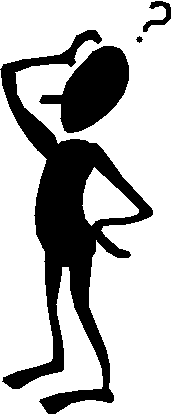 School District of Residence	
Who Else Submits:
Charter School
Foster Parent Home District (1305)
School District Where County Prison Is Located
Who Does Not Submit:
IU – Intermediate Unit
Educating School District (if different that the Resident School District)
APS – Approved Private School
County Prison
CTC – Career Technology Center
PRRI – Private Residential Rehabilitation Institution
SJCI – State Juvenile Correction Institution
You Do Not Submit These Students:
Students educated in state adult and state juvenile correctional facilities. (These are reported by PA Department of Corrections Education)
[Speaker Notes: Who submits what students may differ from the rest of the PIMS submissions.]
Best Practices
Accuracy starts with student enrollment
Check/Analyze data monthly
Sync SIS and Special Ed systems
Keep data current in systems – IEP, ER, RR, exit data, discipline data, staff
Plan timelines so IEPs are not due at the end of November
Being cognizant of submission timelines when exiting students from services
Submission Timelines
Oct – Act 16 (for the previous SY)
Dec – Child Count, Table 14
July – Staff, Exits, Discipline
July/Quarterly - Table 8A 
Data validation timelines defined locally by IU
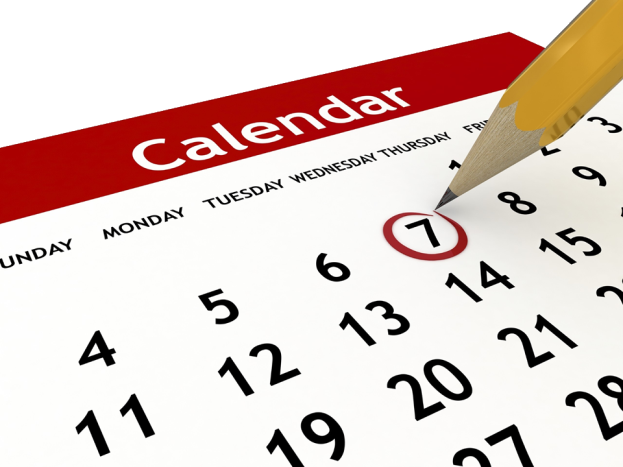 [Speaker Notes: Staff as of 12/1]
December vs. July Submissions
December Child Count
Active Students with a valid IEP on December 1
PIMS Special Ed Snapshot
PIMS Student Template
July Child Count
Only Students exiting Special Ed during school year (7/1 - 6/30)
PIMS Special Ed Snapshot
PIMS Student Template
Supplemental Tables
Staff (Tables 1 – 3) as of 12/1
Initial Evals (Table 8A)*
Discipline (Table 9A)
Expulsions (Table 13) 
Regular and Special Ed


* On cyclical monitoring year.
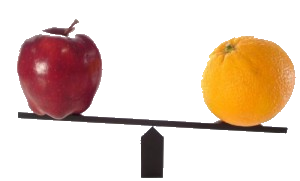 July - Special Considerations
Data as of last day enrolled
Students moving within PA – not submitted
Reached Maximum Age vs. Graduated
“Super Seniors”
Summer Grads after 7/1
Graduation Code: S
Enrollment record: not required
Summer Grads before 6/30
Graduation Code G
Enrollment record: not required
[Speaker Notes: Exit reasons: Graduated, GED, Max Age, Dropped Out, Transferred to Regular Ed, Moved out of PA, Died.
Moved within PA is the only exit reason not submitted.

Reached Maximum Age (met goals) vs. Graduated vs. Reached Maximum age (did not meet goals)]
Special Ed Data Submission Scenarios
Scenario 1
Case: Student is receiving his/her services from the District of Residence or Charter School
Student Template > Field 217 District of Enrollment: District of Residence AUN/Charter School’s AUN  
Student Template > Field 167 Special Ed Referral: N
Enrollment record required?  Yes 
Special Ed Snapshot > Field 70 Service Provider: District of Residence AUN/Charter School’s AUN
Special Ed Snapshot > Field 71 Location of Special Ed Services: 4 digit location code of building where they are receiving the services
Special Ed Data Submission Scenarios
Scenario 2
Case: Student is receiving his/her services at a PIMS reporting agency (another SD, CS, CTC, IU, APS, PRRI, SJCI)
Student Template > Field 217 District of Enrollment: AUN of the PIMS reporting agency providing the services
Student Template > Field 167 Special Ed Referral: Y
Enrollment record required?  No (Service provider facility/educating LEA  will be reporting their enrollment.)
Special Ed Snapshot > Field 70 Service Provider: AUN of the PIMS reporting agency providing the services
Special Ed Snapshot > Field 71 Location of Special Ed Services: 4 digit location code of the building where the student is receiving the services. If the building does not have a 4 digit location code, list the name of the building (IU programs) OR if PRRI or APS use 0000.
Special Ed Data Submission Scenarios
Scenario 3
Case: Student is receiving his/her services at a NON-PIMS reporting agency
Student Template > Field 217 District of Enrollment: District of Residence AUN 
Student Template > Field 167 Special Ed Referral: N
Enrollment record required?  Yes (District of Residence/Charter School must submit the enrollment record since the service provider will not be submitting to PIMS)
Special Ed Snapshot > Field 70 Service Provider: AUN of service provider facility (if they have one). If they don’t have an AUN, you will submit the name of the facility.
Special Ed Snapshot > Field 71 Location of Special Ed Services: 4 digit location code of the building where the student is receiving the services. If the building does not have a 4 digit location code, list the name of the building
Examples of these type of facilities:
05-Public Separate Facilities (Res)		16-Other Private Separate Facilities (Non- Res)
06-Other Private Separate Facilities (Res)		18-County run Correctional Facilities
12-Public Separate Facilities (Non- Res)
PIMS Student Template
Current Grade Level
Birth Date
Gender
Address
Race/Ethnicity Code
Challenge Type
Special Education (38)
LEP Participation
Name (First, Last, Suffix, Middle)
PIMS Special Ed Snapshot
PIMS Special Ed Snapshot
Staff Tables (as of 12/1)
Table 1
Special Ed Teachers and Paraprofessionals providing services to children with disabilities, Ages 3-5
Highly Qualified / Not Highly Qualified
Table 2
Special Ed Teachers and Paraprofessionals providing services to children with disabilities, Ages 6-21
Highly Qualified / Not Highly Qualified
Table 3
Personnel providing related services for children with disabilities, Ages 3-21
Fully Certified / Not Fully Certified
Discipline Tables
Table 9A
Reported by student
Unilateral Removal by School Personnel
For Drugs, Weapons, Serious Bodily Injury
Unilateral Removal by Hearing Officer
Out of School Suspensions
In School Suspensions
Expulsion Table
Table 13
Expulsions for Special Ed and Regular Ed
Receiving educational services
Not Receiving educational services
Resources
Intermediate Units
PIMS Manuals:
www.education.pa.gov/Teachers - Administrators/PIMS/Pages/default.aspx
Volume 1 - Domains
Volume 2 - Appendix (where you will find specific codes)
PennData Website:
Contains: Special Education Resource Guide/July Submission Guide/State Performance Plan/Table 8A Template
http://penndata.hbg.psu.edu/
Penn Data Managers: http://penndata.hbg.psu.edu/IUList.aspx
Edna Website:
http://www.edna.ed.state.pa.us/Screens/wfSearchEntity.aspx
[Speaker Notes: IU personnel will work with school districts and charter schools to ensure accurate and timely submissions. 
Please contact your local IU with any questions or concerns.]